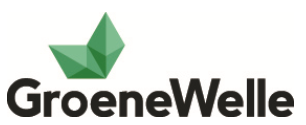 Organische meststoffen
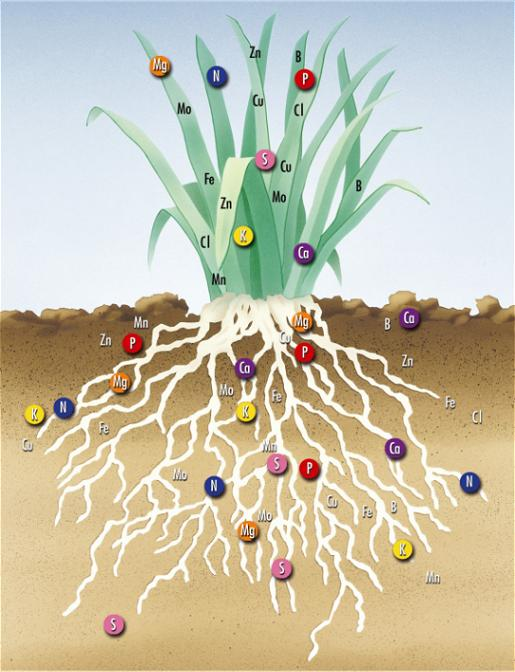 test
Planning vandaag:
Terugblik vorige les
Nakijken opdracht vorige week
Theorie 
Zelfstandig aan het werk
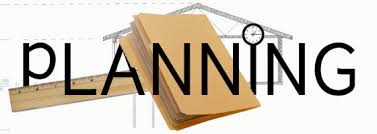 Terugblik
Wat hebben we vorige week gedaan?
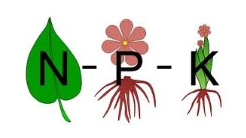 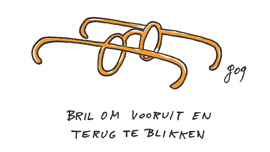 Theorie
Voedingselementen nader toegelicht:
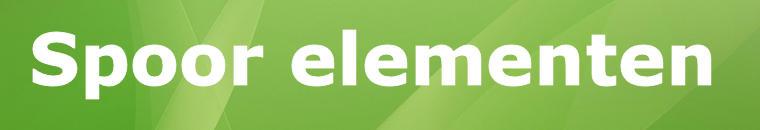 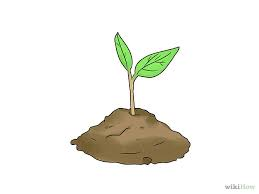 Theorie
De functie van spoorelementen
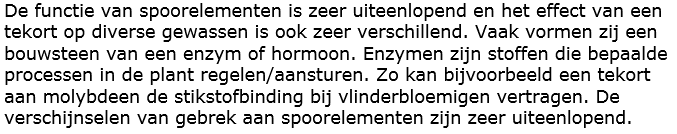 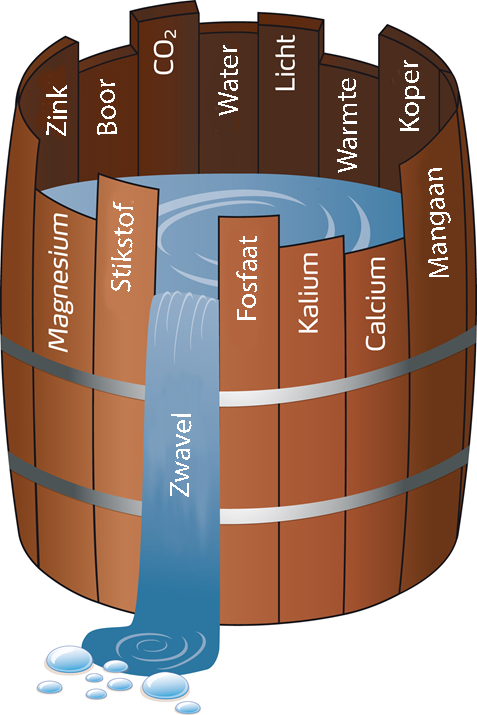 Theorie
Factoren die de opname van voedingsstoffen beïnvloeden 
Bodembiologie
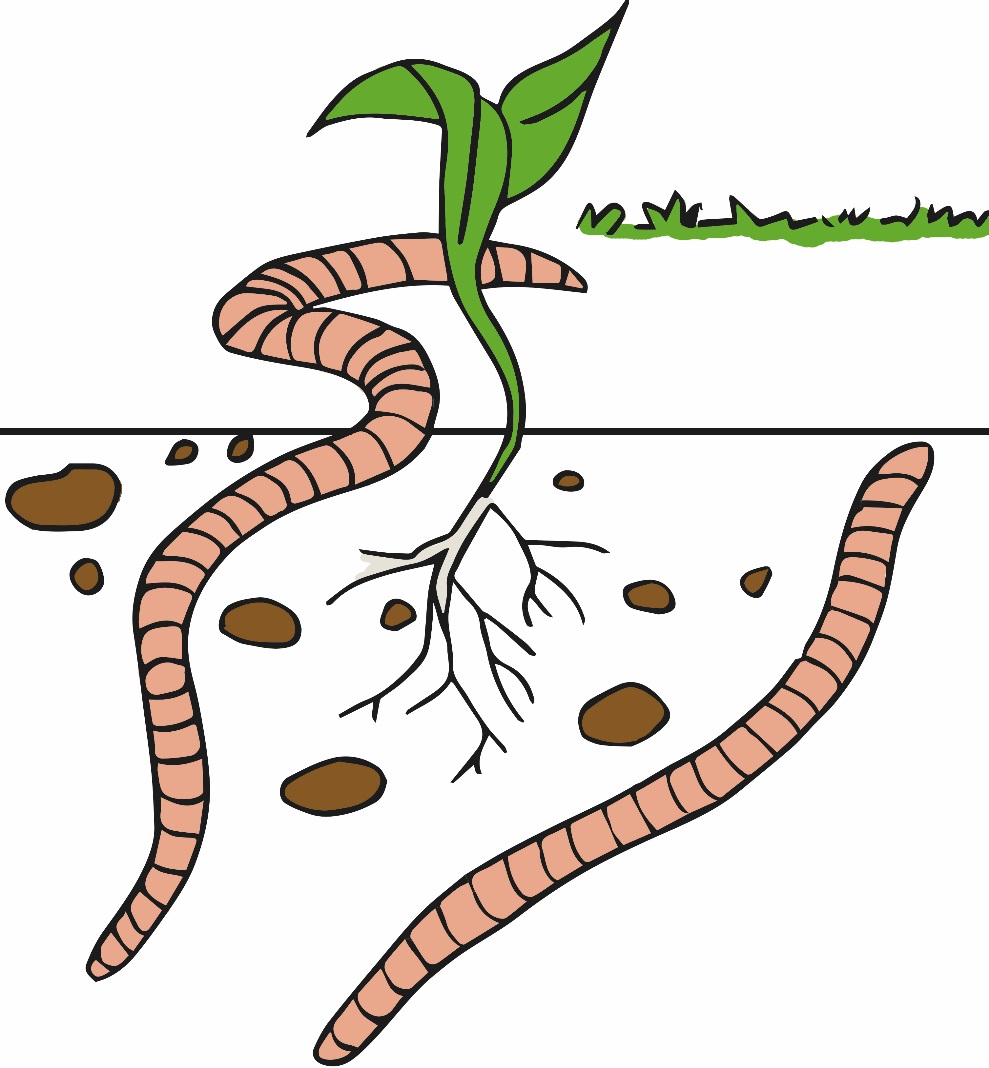 Theorie
Factoren die de opname van voedingsstoffen beïnvloeden 
Wortelstelsel
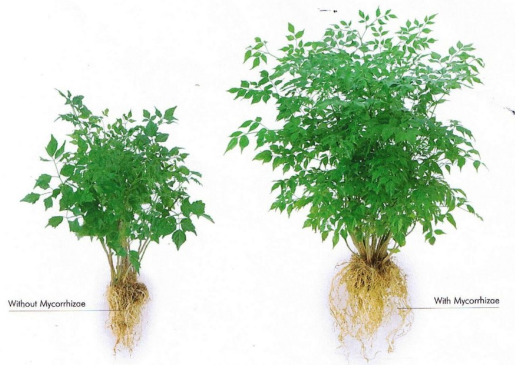 Theorie
Factoren die de opname van voedingsstoffen beïnvloeden 
Structuur
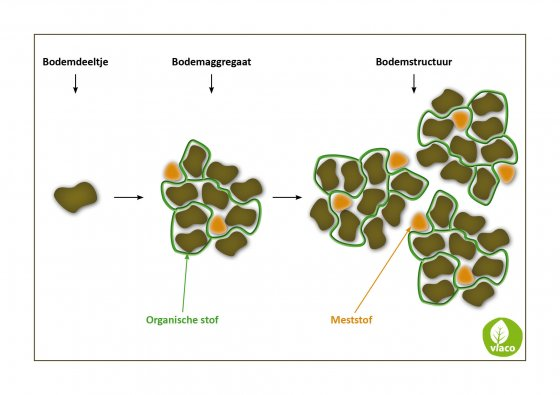 Theorie
Factoren die de opname van voedingsstoffen beïnvloeden 
Temperatuur
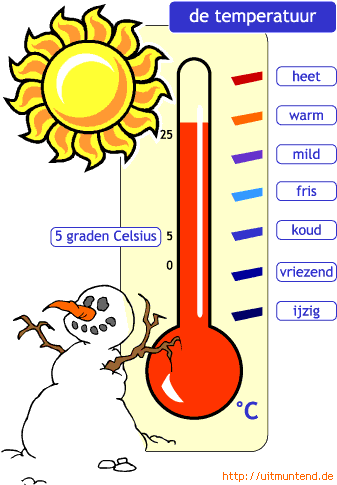 Theorie
Factoren die de opname van voedingsstoffen beïnvloeden 
Vochttoestand
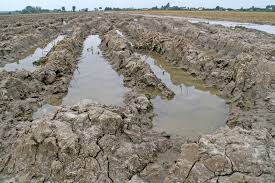 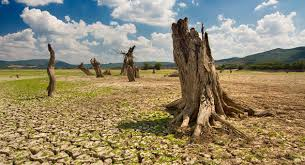 Theorie
Factoren die de opname van voedingsstoffen beïnvloeden 
Antagonisme
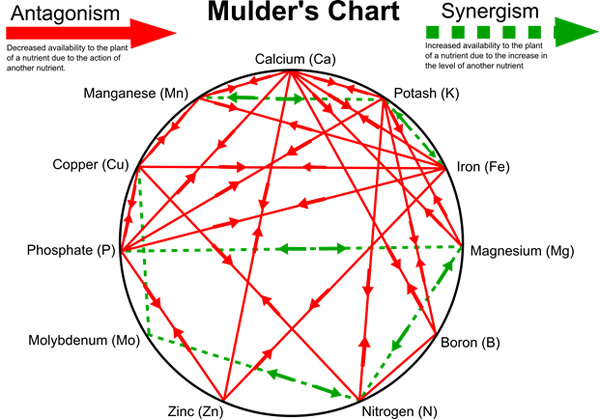 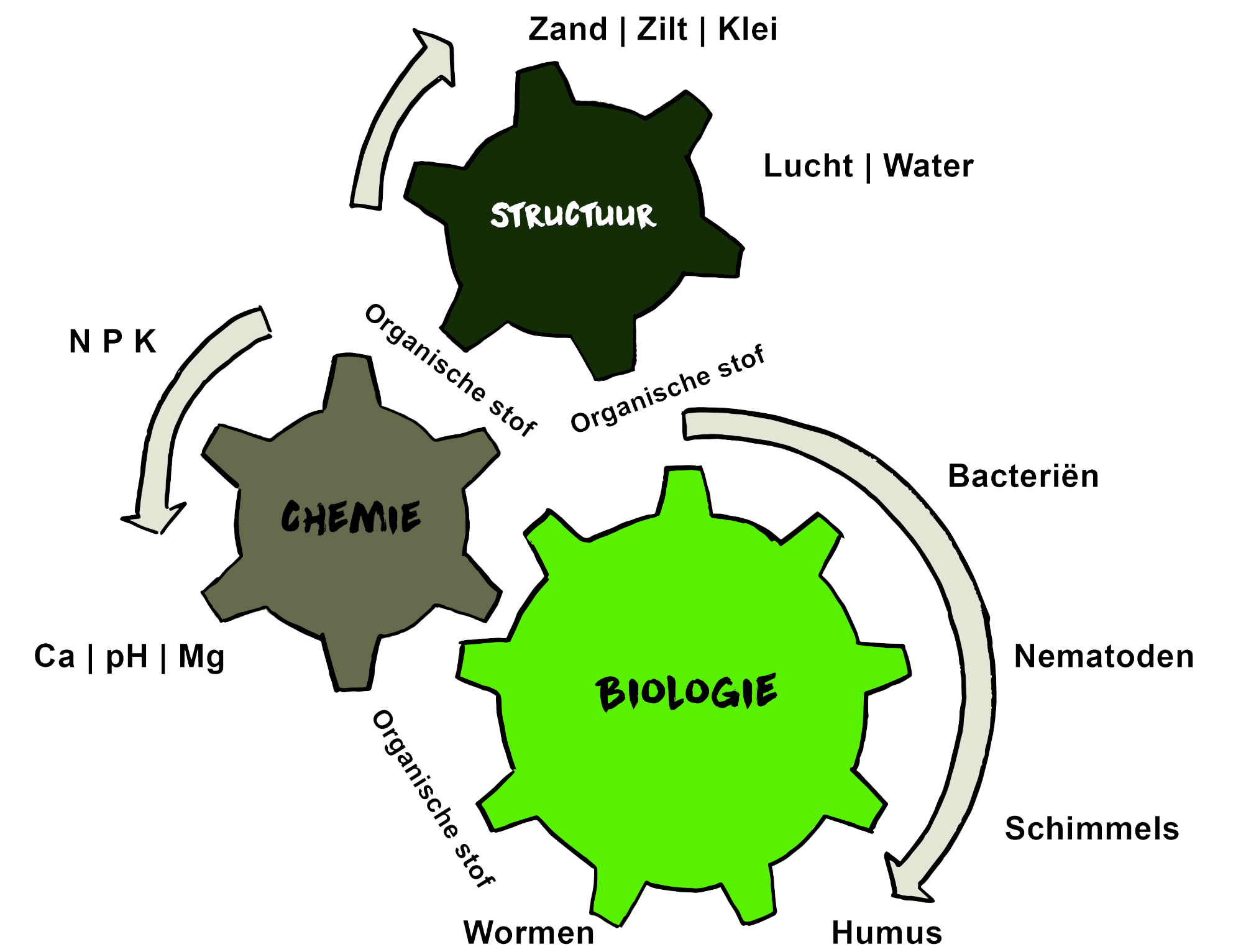 Theorie
De functie van spoorelementen
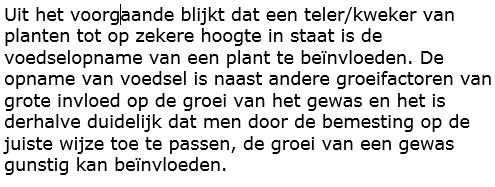 Rustmoment
Theorie
Beoordelen van de voedingstoestand
Praktische ervaring
Tekort en overmaatverschijnselen
Natuurlijke plantengroei
Chemisch onderzoek
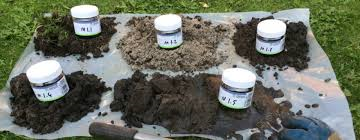 Theorie
Bemesting in praktijk
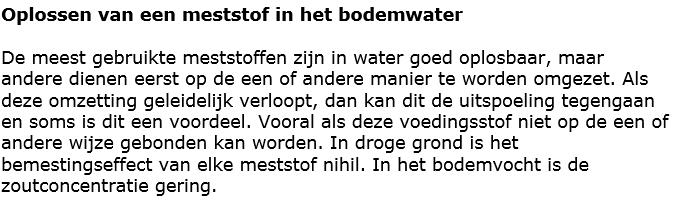 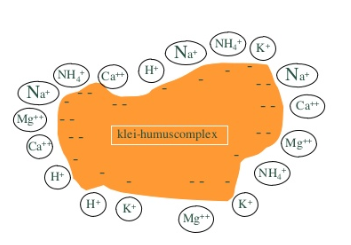 Theorie
Bemesting in praktijk
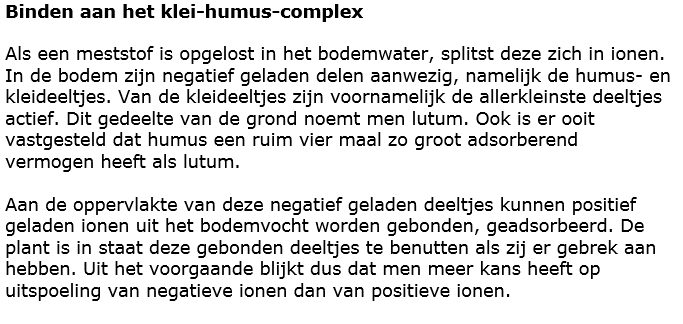 Theorie
Beschikbaarheid van voedingsstoffen
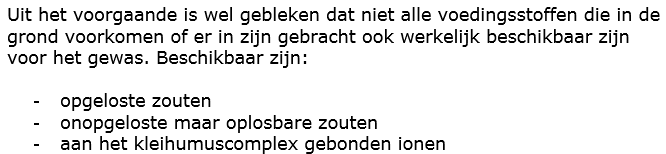 Nog vragen?
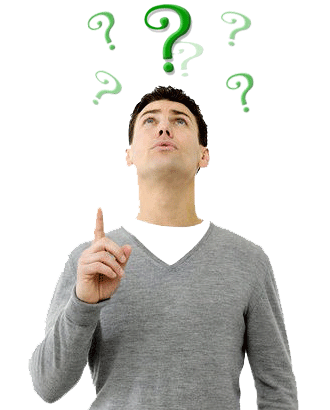 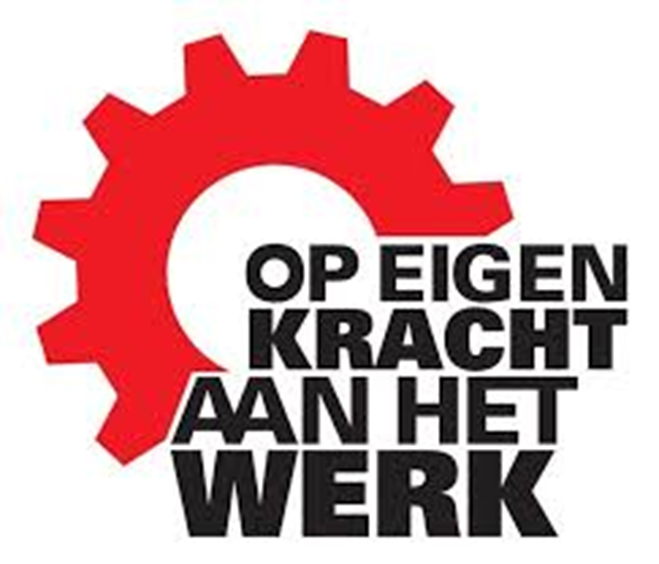 Theorie
Aan het werk!





Niveau 2: Maak de opdracht; Voor iedere plant het juiste dieet 2.
Niveau 3 en 4:
Maak bladzijde 4 uit je opdrachten boek.
Nog vragen?
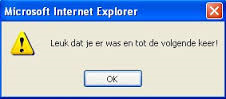